DERECHO DE ACCESO A LA INFORMACIÓN
Derecho de acceso a la información
Artículo 1o. CPEUM En los Estados Unidos Mexicanos todas las personas gozarán de los derechos humanos reconocidos en esta Constitución y en los tratados internacionales de los que el Estado Mexicano sea parte, así como de las garantías para su protección, cuyo ejercicio no podrá restringirse ni suspenderse, salvo en los casos y bajo las condiciones que esta Constitución establece.
Art. 6 CPEUM 
… 
Toda persona tiene derecho al libre acceso a información plural y oportuna, así como a buscar, recibir y difundir información  e ideas de toda índole por cualquier medio de expresión.
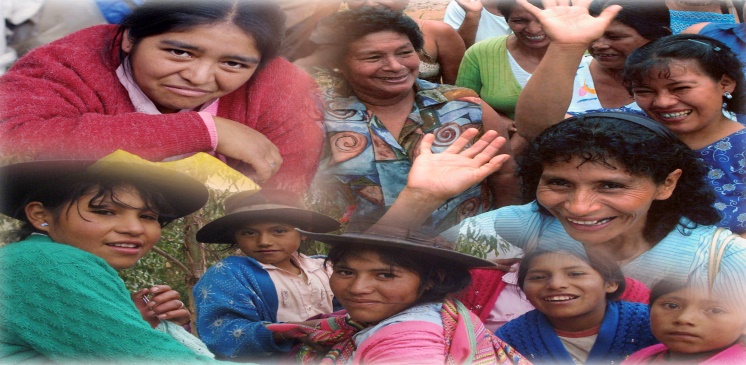 Derecho de acceso a la información
Artículo 1o. CPEUM
Itich in tlalmeh tlen poui México nochi in tocniuan quinpaleuia in derechos humanos tlen itich nin tiquiuahcatlanauatil uan ocsi tlahtolsintilil tlen mochiua iuan in uehueyi altipemeh itich in tlalticpactli campa noiuqui poui in altipetl México. Sannoiuqui in Derechos Humanos uan in tlahtolsintilil, yehuan tlapaleuia maican yec in tocniuan, nichicaualis amo uilis ictzacuilisqueh, dion icnactisqueh, san tla in tiquiuahtlanauatil icpia itlah tlahtol campa ohcon quihtoua.
Art. 6 CPEUM 
… 
Nochitin in tocniuan amacah icpia tlen quintzacuilulis tla itlah icniqui icmatis sannimauic, sannoiuqui ictemos noso icsilis noso ictematiltis itlah, tleyasa tlayoluil mayeh quihcuilos, noso tlahtos, noso itlah tlen ocse tlayoluil
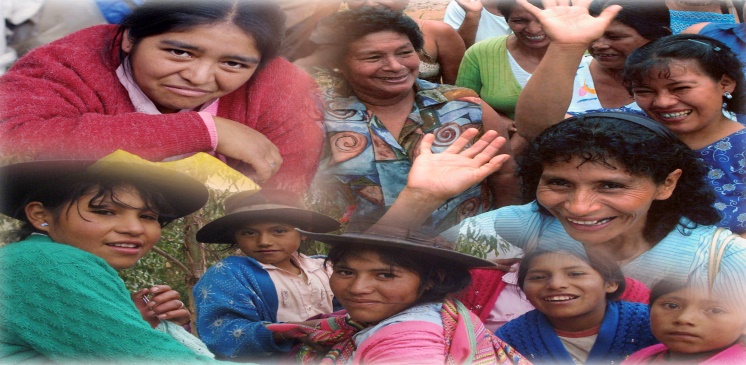 ¿Qué es el Derecho de Acceso a la Información Pública DAI?
El Derecho fundamental que tiene toda persona para acceder a la información generada, administrada o en Poder de los Sujetos Obligados, en los términos de la Ley (Puebla).
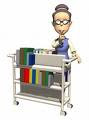 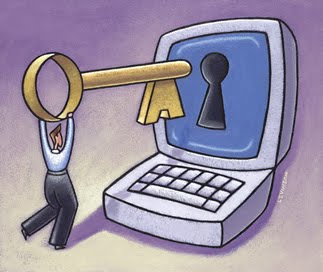 ¿Tlenoh in Derecho de Acceso a la Información Pública DAI?
In tocniuan simi icnamiqui icmotlatlahtlanisqueh tlen mochiua itich in tiquiuahcayotl, tlen ictiquitiltiah noso tla catqui temac, ohcon quemeh quihtoua nin tlanauatil. Intlanautil tlen poui Puebla.
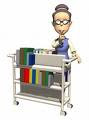 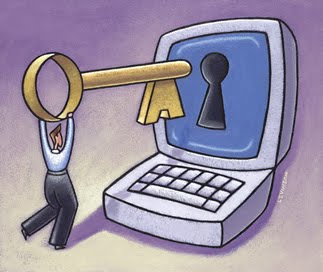 SOLUCIÓN DE PROBLEMAS PERSONALES
O EN CONTEXTOS LOCALES
DOCUMENTAR  TODO ACTO QUE DERIVE DEL EJERCICIO DE 
FACULTADES, 
COMPETENCIAS O 
FUNCIONES
ESTABLECE OBJETIVOS 
CLAROS Y QUE NO SE 
DESVIEN A OBJETIVOS 
PERSONALES
DAI
RENDICIÓN DE CUENTAS DEL GOBIERNO, 
EN QUÉ GASTO, CÓMO, PARA QUÉ, CUÁNTO ?
Mitzmatlanis tla itlah itpanotoc,
 itich in altipetl campa itchancha.
Sequinnichicos amameh campa maquihtoh aquih icchiuas in tiquitl, 
aquih inauac, uan quenih icchiuas.
Ictemoua ictematiltis yec tlen 
In tocniuan icniquih 
quita amo mayaui 
itich ocse ohti
DAI
Quenih mocui in tomin,
Canih omocuic, quenih, tleca, quexquich
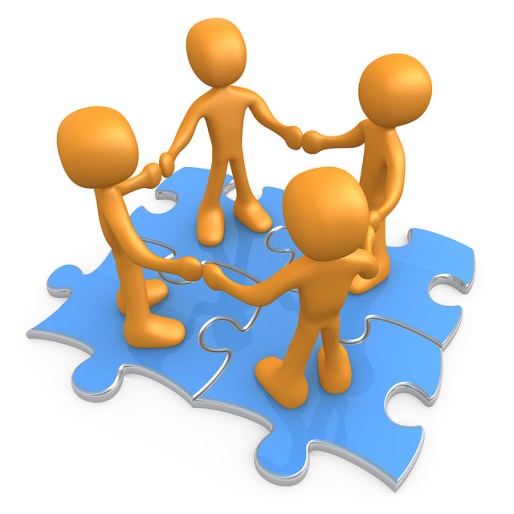 ¿Para qué le sirve el derecho de 
acceso a la información pública 
a una organización civil?
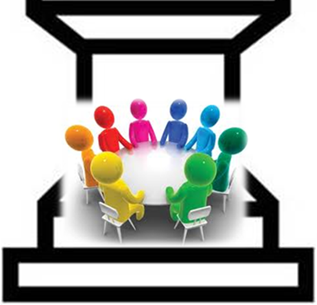 Para conocer las actividades de las instituciones públicas, con el fin de generar propuestas,  monitorear sus funciones e incidir en el diseño y ejecución de programas gubernamentales.
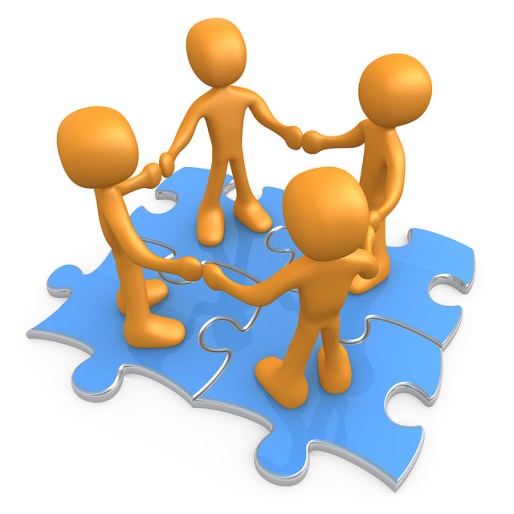 ¿Itich tlenoh tlamatlani tla tehuan itmatih información pública inauac se pantli tocniuan tlen pouih itich se organización civil?
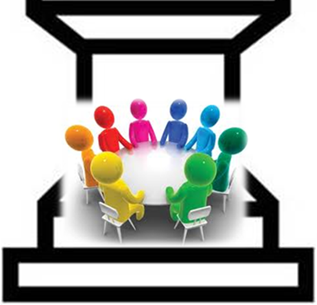 Tlamatlani itquixmatisqueh in tiquitl tlen icchiuah in instituciones públicas tlen ica uili itteiluis quenih sesepantiquitis.
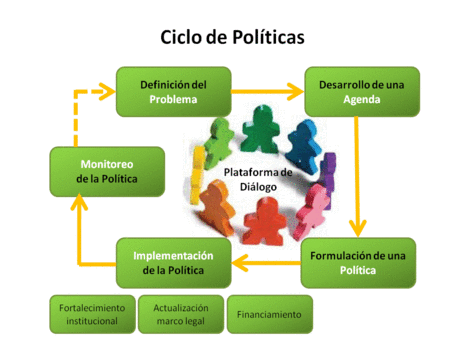 ¿Necesitas conocer el 
	Funcionamiento de una 
	política pública?



¿Quieres evaluar un 
Programa  social?




					¿Deseas conocer 						información      						presupuestaria?
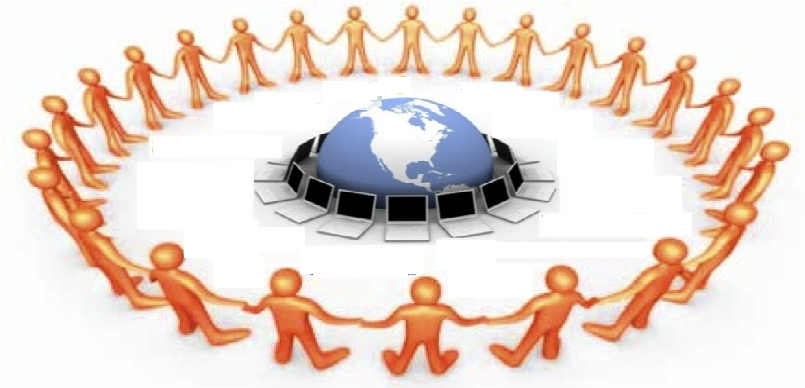 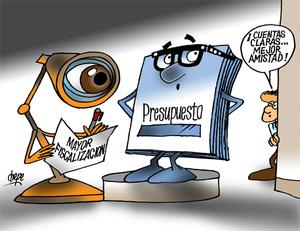 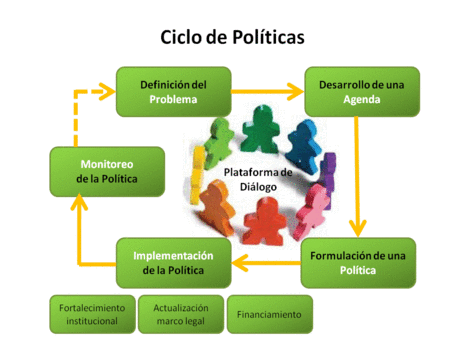 ¿Itniqui itmatis in tlanauatil 
	tlen ica tiquiti se tiquiuahqui?



¿Itniqui itquitas quenih 
nihnintoc se
 programa
 social?




			¿Itniqui itmatis quenih Ictiquitiltihtoqueh in tomin?
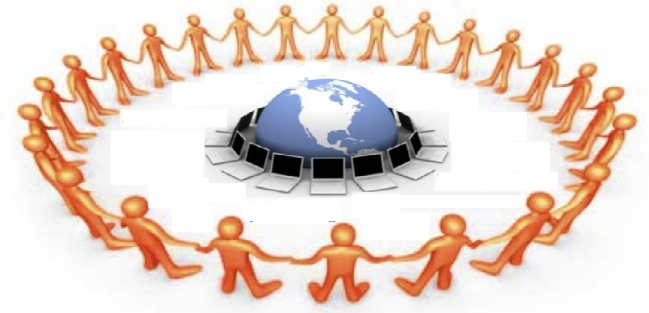 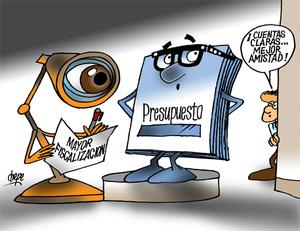 TELEFONICO
Como acceder:
Cualquier medio
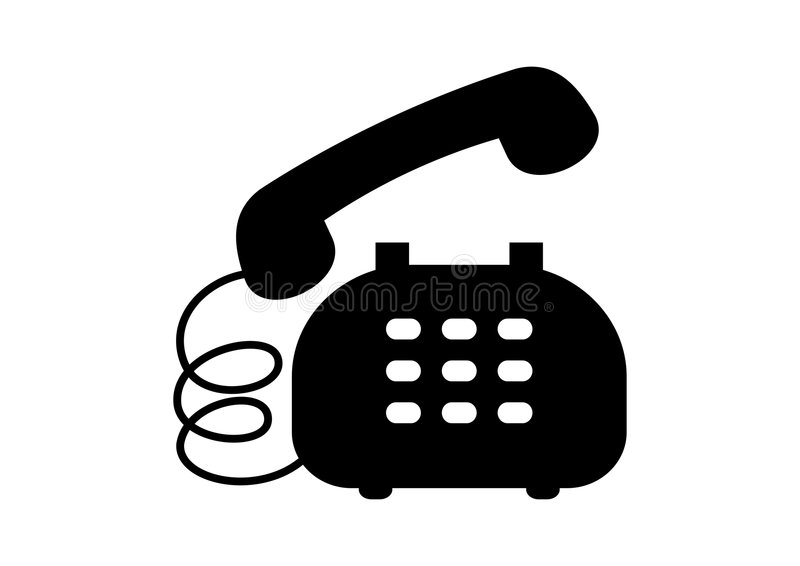 INFOMEX
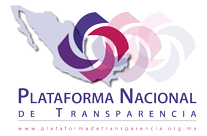 POR ESCRITO
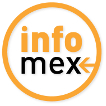 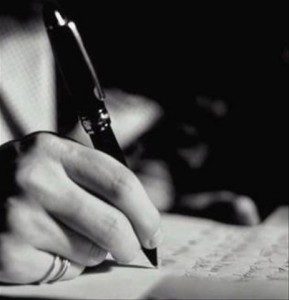 ITTLANOTZAS
Nican uilis ittlatemos
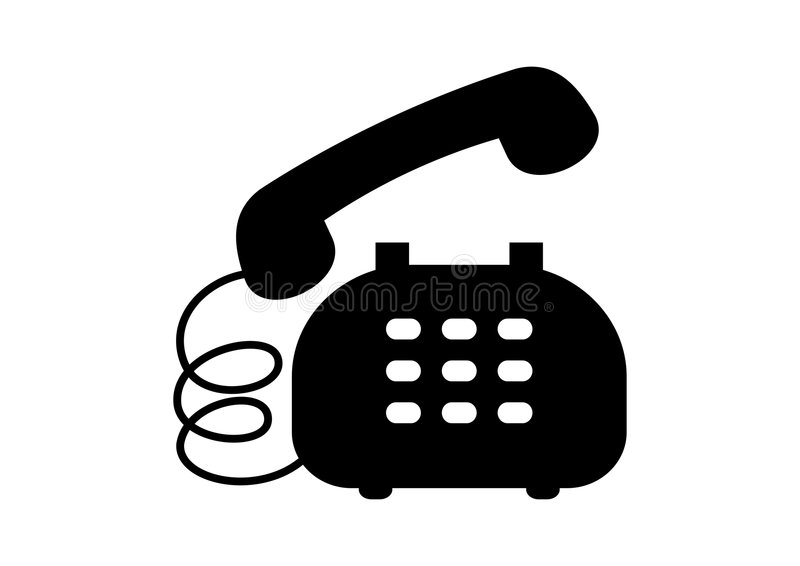 INFOMEX
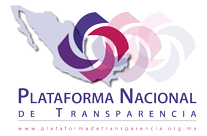 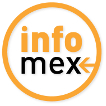 ITQUINTLAHCUILOS
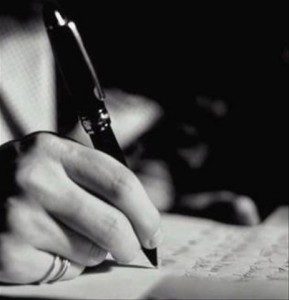 GRACIAS!!!
Tlasohcamatictzin!!!
Tel: (01 222) 309-6060

Traducción: Elizabeth Márquez Hernandez
elizabeth.marquez@untiemexico.org